AVALIAÇÃO DOS ÍNDICES DE NITRATO NOS POÇOS TUBULARES DA ESTAÇÃO ENGENHEIRO FRANCISCO TÁVORA EM ALAGOINHAS BAHIA
Autor: Adriano Almeida da Silva
INTRODUÇÃO/ OBJETIVOS
Fatores que influenciam na contaminação das águas: indústrias, cultivos agrícolas, efluentes não tratados e lixões;
Água subterrânea: ocorrência de nitrato naturalmente ou por ação antrópica (fossas sépticas);
Percolação do nitrato e contaminação da água subterrânea.
INTRODUÇÃO/ OBJETIVOS
Serviço Autônomo de Água e Esgoto de Alagoinhas
Estação Sobocó ocorre a captação da água subterrânea para o consumo humano. 
11 Poços tubulares com profundidades entre 44 e 170 metros.
INTRODUÇÃO/ OBJETIVOS
Criação do Plano Municipal de Saneamento Ambiental (PMSA) pela Lei 1460/01;
PMSA- Poços 08, 11 e 22 com nitrato acima de 10 mg/L;
As fossas foram citadas;
O Plano diretor- Uso e Ocupação do Solo
INTRODUÇÃO/ OBJETIVOS
Avaliação quantitativa do nitrato dos poços;
Comparar com as informações do PMSA;
Sugerir medidas mitigadoras para minimização dos impactos.
MATERIAL E MÉTODOS
Município de Alagoinhas: Potencial hídrico que influenciou na economia da cidade;
Estação Sobocó é considerada a maior estação de abastecimento da cidade, correspondendo aproximadamente 59% da água distribuída.
MATERIAL E MÉTODOS
Quantificação de nitrato em 11 poços tubulares e na água distribuída;
Poços 06, 07, 08, 14, 17, 18, 19, 21, 22, 23 A e 23 B;
Análises realizadas em Colorímetro DR 850 da Hexis utilizando Reagente de Nitrate Ver, programa 50;
Localização espacial dos poços amostrados na Estação Francisco Távora
.
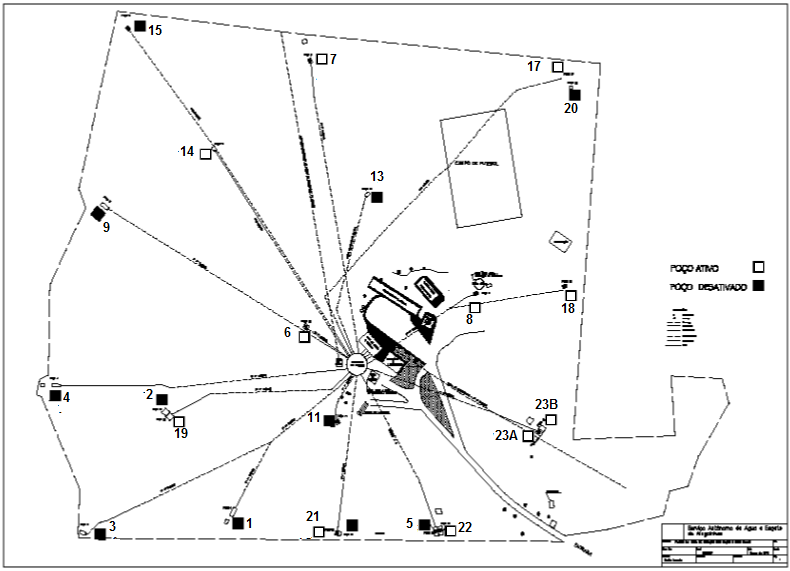 Tabela 1- Informações gerais referentes aos poços da Estação Sobocó
RESULTADOS/DISCUSSÃO
O nitrato é produto da lixiviação e pode atingir áreas extensas, contaminando o lençol freático ao atingir valores acima do preconizado;
Na Estação Sobocó foram observadas concentrações  elevadas de nitrato em alguns poços.
Tabela 2 – Resumo dos resultados de NO3--N obtidos no estudo
.
Gráfico comparativo PMSA em 2001 e em 2018
RESULTADOS/DISCUSSÃO
Constatadas a presença de fossas nas mediações: 
A 16 metros do poço 22, seguido do 23 A com aproximadamente 60 metros
Os outros poços foram detectados nitrato acima do VMP estão situados a distâncias entre 100 e 120 metros, que são os poços 8 e 18. Os poços que apresentaram nitrato abaixo de 10 mg/L se encontram com distâncias superiores a 120 metros.
Localização das fossas sépticas nas proximidades da estação
RESULTADOS/DISCUSSÃO
Dados encontrados: 
baixos níveis estáticos e dinâmicos com 9,36 metros e 15,87 metros, respectivamente;
Verificou-se que os poços 7, 8, 17 e 21 podem elevar suas vazões;
Poços 8, 18, 22 e 23 A indicaram índices acima do recomendável pela Portaria 2914/11 do MS.
RESULTADOS/DISCUSSÃO
Detectadas 24 fossas sépticas nas mediações;
Evidenciando a contribuição na contaminação por nitrato;
A água distribuída encontrou-se dentro dos padrões da Portaria;
RESULTADOS/DISCUSSÃO
Ações mitigadoras:
Permuta dos poços 21 pelo 22;
Aumento de vazão do poço 17 de 22 L/s para 40 L/s;
Aumento de vazão do poço 07 de 24 L/s para 30 L/s.
CONCLUSÃO
Ocorrência de moradores nas proximidades contribuíram para a elevação do nitrato nos poços;
Medidas para ampliação de extensão de redes de esgoto;
Aplicação de ações de permuta de bombas de poços;
CONCLUSÃO
Aumento de vazões dos poços com índices normais de nitrato, para redução do nitrato da água distribuída;
Monitoramento periódico;
Novos estudos relacionados a remediação;
Profilaxia através da proteção dos mananciais, por meio do controle do uso e ocupação do solo, das instalações de rede de esgotos contribuem para a preservação da água subterrânea
.
OBRIGADO!

email: adrianoasilva610@hotmail.com
Contato: (75) 99860-8199